July 2016
On Random Access in A-BFT
Date: 2016-07-25
Authors:
Slide 1
Sang G. Kim (LG Electronics)
July 2016
Introduction
One of the key operations envisioned for 11ay system is in dense environments [1]
It is important to accommodate many STAs into the system

Current 11ad design provides the association of STAs through the random capturing of the slots in A-BFT

However, the number of slots in A-BFT is very limited (max 8) for the operations in dense environments

In this contribution, we consider the efficient utilization of limited number of slots assuming backward compatibility in play
Slide 2
Sang G. Kim (LG Electronics)
July 2016
Background (1/2):
A-BFT in 11ad:
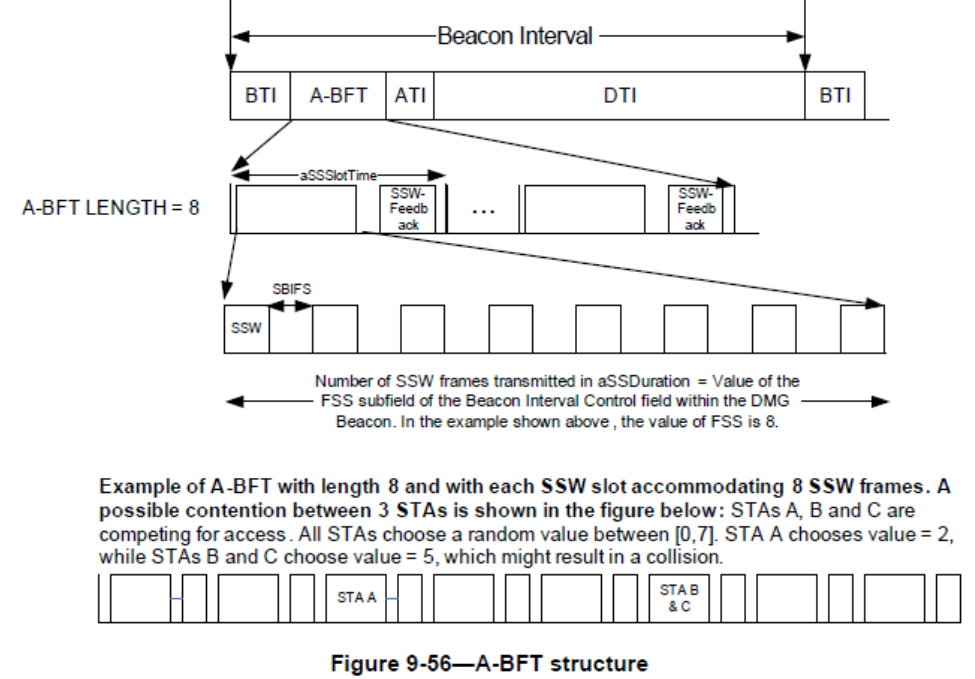 Slide 3
Sang G. Kim (LG Electronics)
July 2016
Background (2/2):
The maximum number of slots for association in A-BFT is 8
All STAs have to contend for these slots
Only 1 association is possible per slot
Maximum of 8 STAs can be associated per beacon interval at best
Slide 4
Sang G. Kim (LG Electronics)
July 2016
Proposed Methods (1/3)
When overload situation in A-BFT happens, it is necessary to spread out access attempts over time
PCP/AP may determine overload situation, e.g., by monitoring the utilization of SSW slots in A-BFT

The objective of the proposed method is to spread out the access attempts from 11ay STAs while maintaining 11ad designs and thus providing simple remedies for 11ay designs

dot11RSSRetryLimit and dot11RSSBackoff are defined for A-BFT operation for 11ad STAs
However, they are not easily adjustable
In this contribution, we propose dynamically adjustable operation for EDMG STAs in A-BFT when overload (frequent collision) situation is observed
Slide 5
Sang G. Kim (LG Electronics)
July 2016
Proposed Methods (2/3)
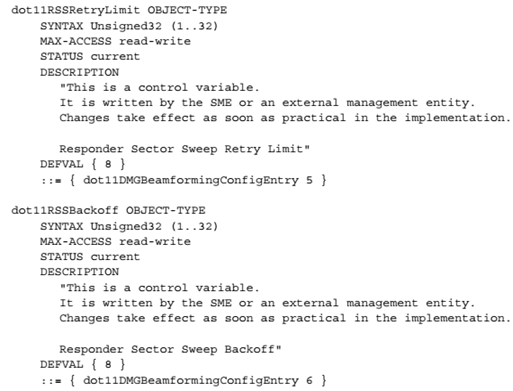 dot11RSSRetryLimit and dot11RSSBackoff defined for A-BFT operation for 11ad STAs
Slide 6
Sang G. Kim (LG Electronics)
July 2016
Proposed Methods (3/3)
For 11ay STAs,
RSSRetryLimit specifies the maximum number of consecutive A-BFT access attempts
RSSBackoff specifies the maximum number of BI intervals to back-off when RSSRetryLimit is reached
EDMG STA randomly picks the numbers in [0, RSSRetryLimit – 1) and [0, RSSBackoff – 1) 
RSSRetryLimit and RSSBackoff can be different for primary and secondary channels. They can be signaled per BI interval or with periodicity in BI intervals. 

The benefits of this proposal is to easily coup with the collision situation by spreading out the random access attempts in dense environments over the time

The load balancing approach can be applied over multiple A-BFT channels using common or dedicated parameters
RSSRetryLimit and RSSBackoff can be the same or different for primary and secondary channels.
Slide 7
Sang G. Kim (LG Electronics)
July 2016
Summary
Accommodating many 11ad and 11ay STAs while maintaining existing 11ad designs

There is a bottleneck due to limited resources for access attempts that is inherent in existing 11ad A-BFT designs

In this contribution, we proposed efficient ways of handling the situation while maintaining existing 11ad designs and less impacts to 11ay designs
Slide 8
Sang G. Kim (LG Electronics)
July 2016
References
IEEE 802.11-2015/0625r3 IEEE 802.11 TGay Use Cases
Slide 9
Sang G. Kim (LG Electronics)
July 2016
Straw poll/motion #1
Do you agree to add the following text into SFD?
“11ay shall support dynamic load balancing in A-BFT by providing means to adjust necessary parameters (e.g. RSSBackoff or/and RSSRetryLimit).”

Y/N/A
Slide 10
Sang G. Kim (LG Electronics)